Advanced IR Sounder Nature and Role for the Next NOAA Spaceborne Architecture
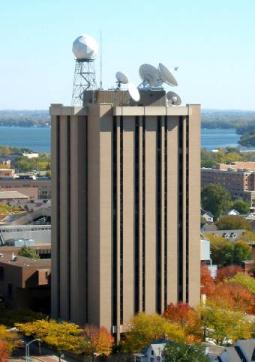 Hank RevercombBill Smith, Joe Taylor, Dave Tobin, Bob Knuteson, Fred Best

ITSC-24, Advanced Sounder WG interim meeting
Virtual24 March 2021
Summary: Revolution from Evolution
Existing sounder results foreshadow large future benefits from improved temporal sampling (dt) and higher spatial resolution
The temporal sampling can be addressed by adding just 3 sun-sync LEO SmallSats for 2-hour dt global sampling, with much faster regional coverage of the US from Geo-XO
Practical approach to fill current gap in Wind information 
The spatial resolution can be addressed by replacing current small detector arrays with larger imaging arrays
The current CrIS sounder is an enormously capable, relatively small sensor that provides a model for what performance & longevity should be expected of future US IR instruments
2
Consistent with WIGOS 2040 Backbone definition
WMO Integrated Global Observing System 2040 definition includes
It is expected that by 2040, users will require
(a) …better spatial and temporal sampling/coverage
Backbone System (Component 1, highest consensus, Table 2)
Geostationary core constellation with a minimum of five satellites providing complete Earth coverage
Sun-synchronous core constellation satellites in three orbital planes (morning, afternoon, early morning)	
Sun-synchronous satellites at three additional equatorial crossing times for improved robustness and improved time sampling…
The US should commit to Advanced Sounder coverage at 2 hour dt
3
[Speaker Notes: WIGOS = WMO Integrated Global Observing System]
Basis for this “Revolution from Evolution” Approach
New IR Science Drivers
Key IR Observing Physics
Proven Building Blocks
The Big Picture
4
New IR Science Drivers
2-hour global sampling from LEO enhances global dynamics; and much faster, targeted sampling from GEO is key for severe storms, tornados, and TCs
Improved Wind via sounder assimilation proven (Tony McNally, global; Bill Smith, regional)
More efficient/effective than feature tracking from multiple spacecraft triads
2-5 km Spatial imaging from Geo and Leo (Tony McNally, Bill Smith, Andrew Collard, …)
Sampling to surface in partially cloudy conditions
Compatibility with 2030-2050 global and regional models
5
Key IR Observing Physics
Broadband high spectral resolution has high proven value (LW, MW, SW all valuable)
CrIS spectral resolution adequate for NWP, while saving resources to satisfy new science drivers (Europe emphasizing chemistry over enhanced NWP with IASI-NG)
Fourier Transform Spectroscopy (FTS) offers the highest, proven spectral fidelity 
Inherently well–defined Spectral Response Functions
Single detector for broad spectral bands provides calibration advantage and inherent intra-band spatial co-registration
Interchangeable data from multiple instruments (rigorous mathematical homogenization)
All apply equally to LEO and GEO implementations
6
Proven Building Blocks for the US LEO system from CrIS
CrIS: well-defined, stable Radiometric Uncertainty & spectral fidelity are exemplary
Relatively small size – CrIS originally designed to fit in HIRS envelope, making it inherently compatible with a SmallSat (unlike IASI and AIRS) 
Modular design of CrIS makes refinements and upgrades relatively low risk
Higher spatial resolution anticipated even in original Pre-Planned Product Improvement (P3I) under NPOESS[Imaging array experience in FTS also enhanced by both GIFTS and HES efforts]
7
Proven Building Blocks for the US GEO system from GIFTS/HES
FTS specifications for GIFTS and HES are still relevant
IRS for MTG in Europe followed very similar specs
GIIRS FY-4A & B are substantially less capable,but plan to move toward similar capability
GIFTS reached mature Engineering Model status
Moon viewing proved imaging capability, and
UW AERI uplooking proved calibration capability
NOAA HES effort added significant overall design and imaging FTS maturity
8
The Big Picture from this Approach is Very Exciting
Backbone Leo at 1330:  CrIS updated and optimized to yield 4-hour dt with IASI–NG at 0930 and HIRAS* at 0530Assure continuity plus by flying higher spatial resolution CrIS 
Revolution 1:  Add 3 Smallsats with as close to updated, optimized CrIS capability as affordable to give 2-hour dtMultiple applications of modular CrIS saves Non-Recurring Engineering, NRE
Revolution 2: Add at least 1 GEO Sounder ASAP to save lives from Severe Weather: Tornadoes, straight-line winds, flooding, hurricanes (contribution to WIGOS ring of 5)
*Augment backbone at 0530 with SmallSat, if HIRAS is not deemed adequate
For Climate, we should also add a single CLARREO-type benchmark to inter-calibrate all
9
Revolution from Evolution Conclusion
This approach uses what the US has already invested in and proven to maximize the chances for achieving a revolutionary advancement the whole world will benefit from
ITSC-24 ASWG should recommend to NOAA that high priority be given to implementing the WIGOS 2040 backbone by
(1) Adding advanced IR sounders in 3 new sun-synchronous orbits to       provide 2-hour global sampling for improved dynamics/3-D winds
(2) Contributing to achieving a 5 Geo-IR sounder ring with synchronized       contiguous coverage to provide the global sampling needed to observe       3-D winds, small scale tropical convective storms, and the atmospheric       river moisture transport  responsible for mid-latitude precipitation events
10